Neume Component Pitch and Type Classification
SIMSSA XIX
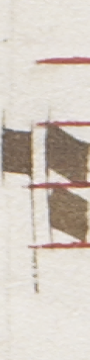 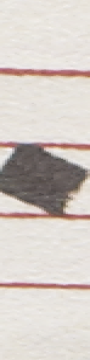 Pitch: G
Evan Savage
Type: 
neume.inclinatum
‹#›
Introduction
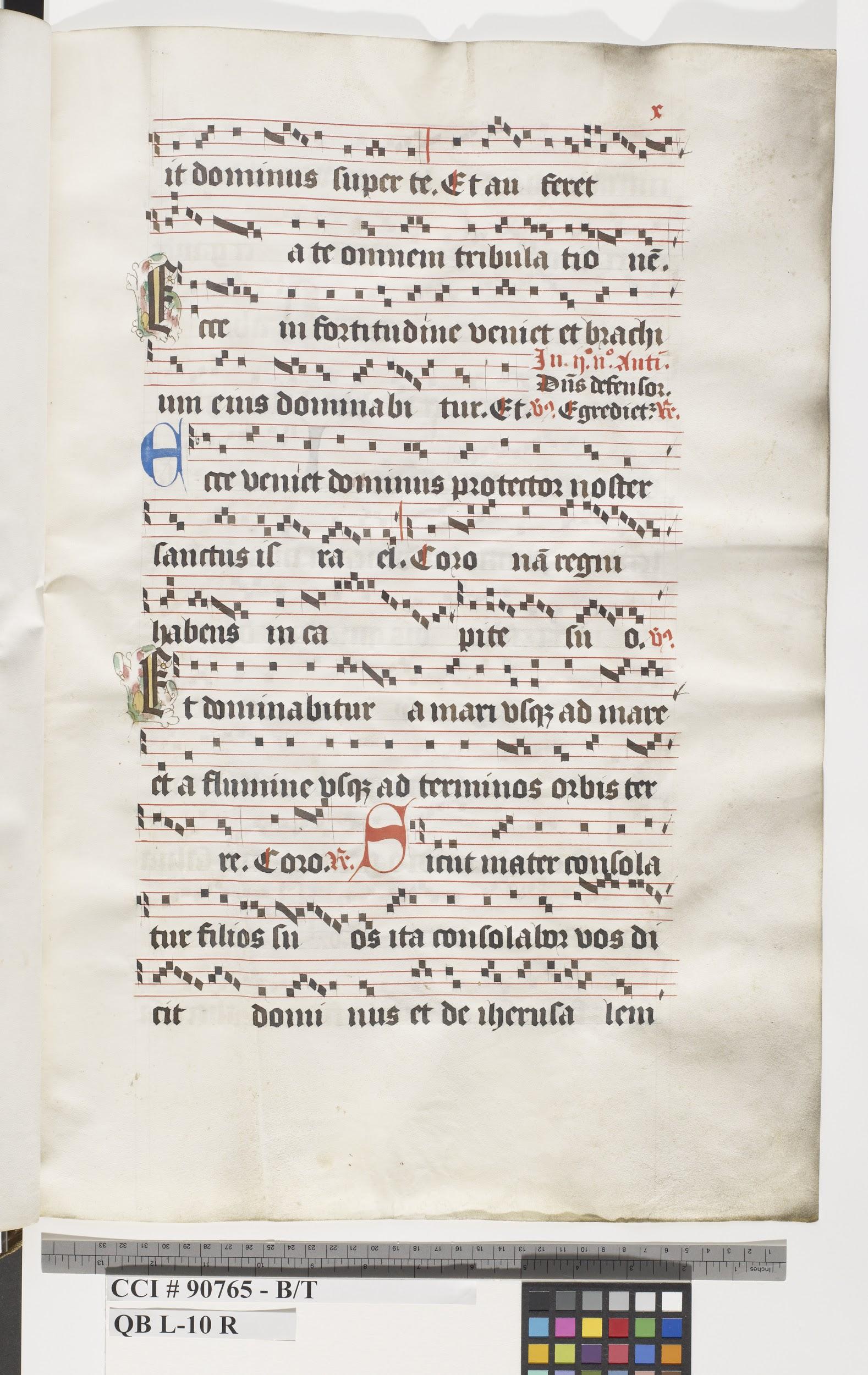 OMR workflow currently features heuristic methods for position and pitch classification of neume components
Not robust or easily generalizable
Machine learning approach (Convolutional Neural Network)
Augmented code from Alicia Nuñez-Alcover and Jorge Calvo-Zaragoza
Trained models for position and type classification and staff-line detection
Rodan workflow
Imported tasks as two separate jobs
Position training 
Single-step pitch and type classification
‹#›
Position, Pitch, and Type Classification
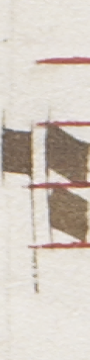 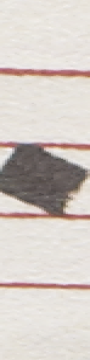 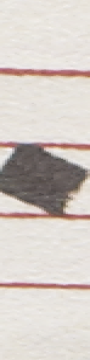 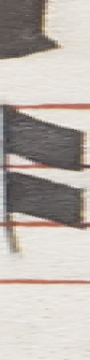 s5
F
D
l4
E
C
s4
D
B
C
l3
C
A
s3
B
s3
G
l2
F
A
F
s2
s2
G
E
l1
F
D
s1
E
C
clef.c
clef.f
neume.inclinatum
‹#›
Neume Component Dataset for Training
Connected Components -> Interactive Classifier (Rodan)
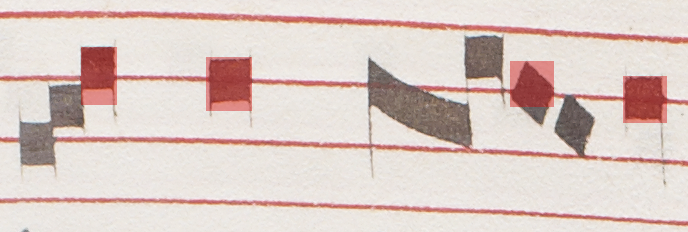 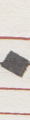 l3
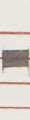 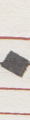 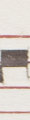 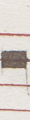 Training
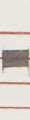 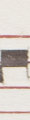 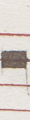 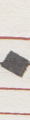 l3
l3
l3
l3
‹#›
Staff Detection Dataset for Training
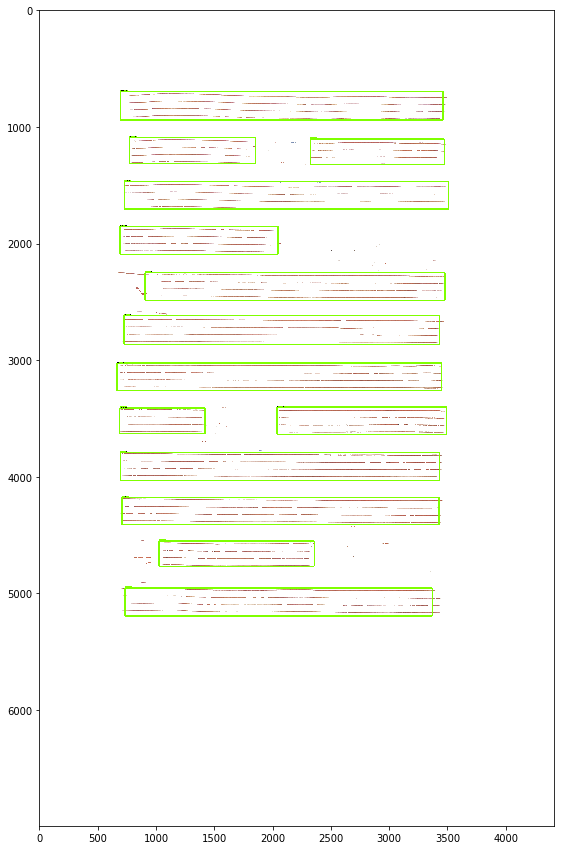 Document Analysis Approach (Rodan)
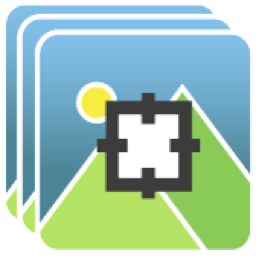 LabelImg
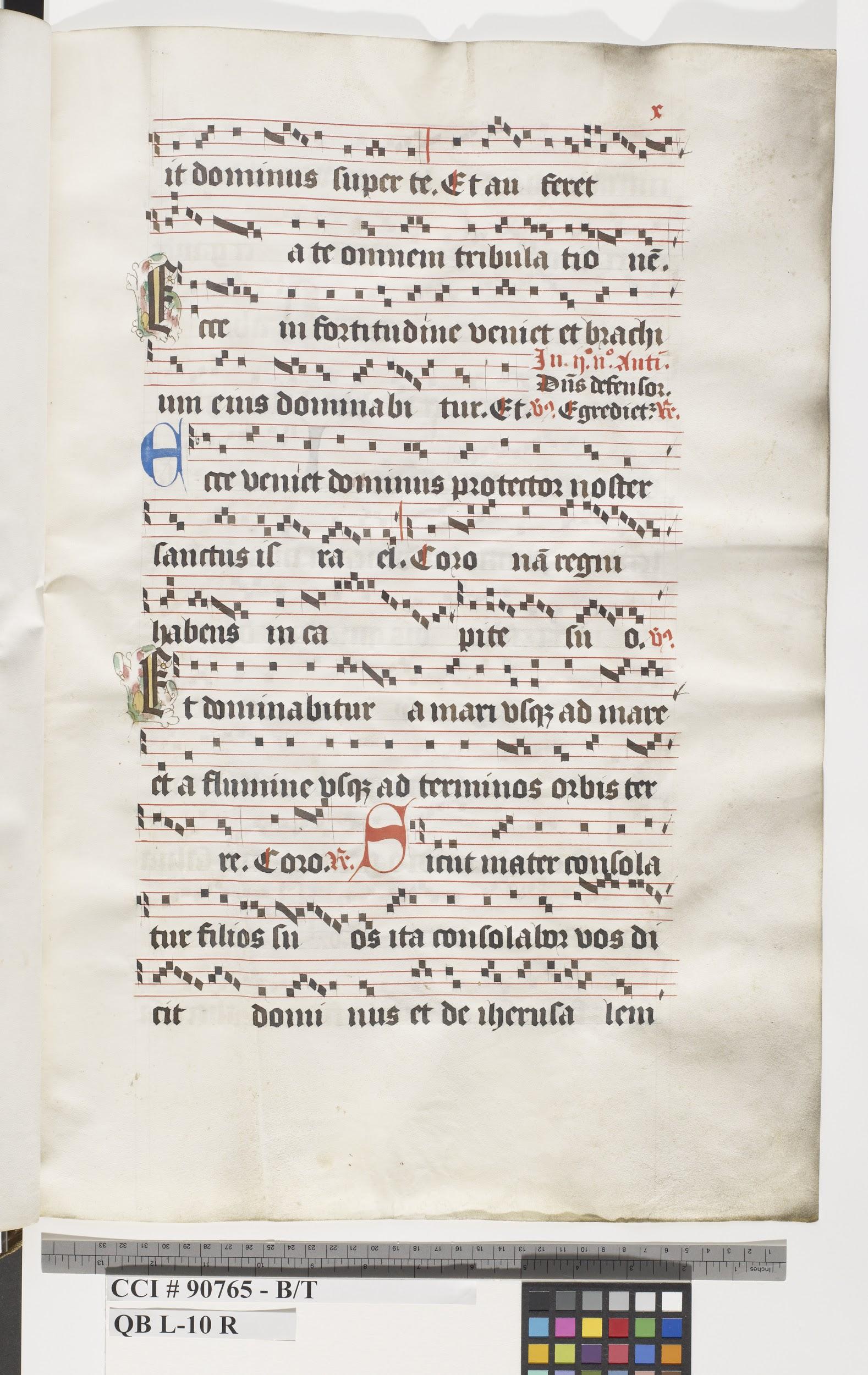 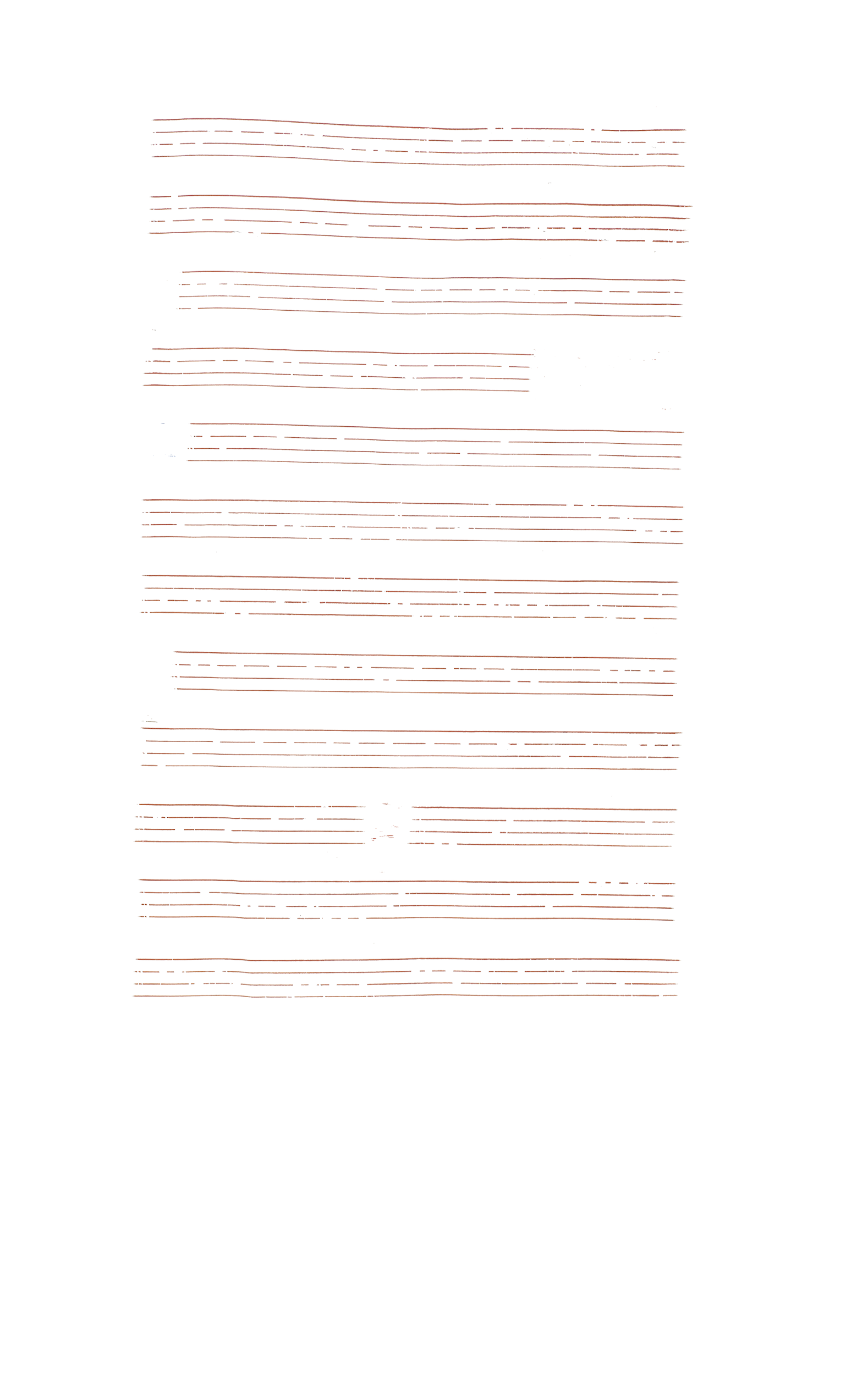 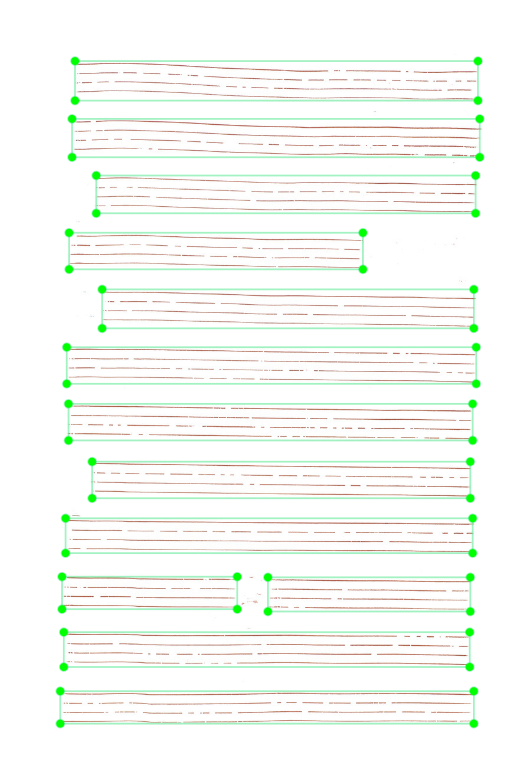 Training
‹#›
Classification Results
‹#›
Salzinnes
Einsiedeln
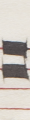 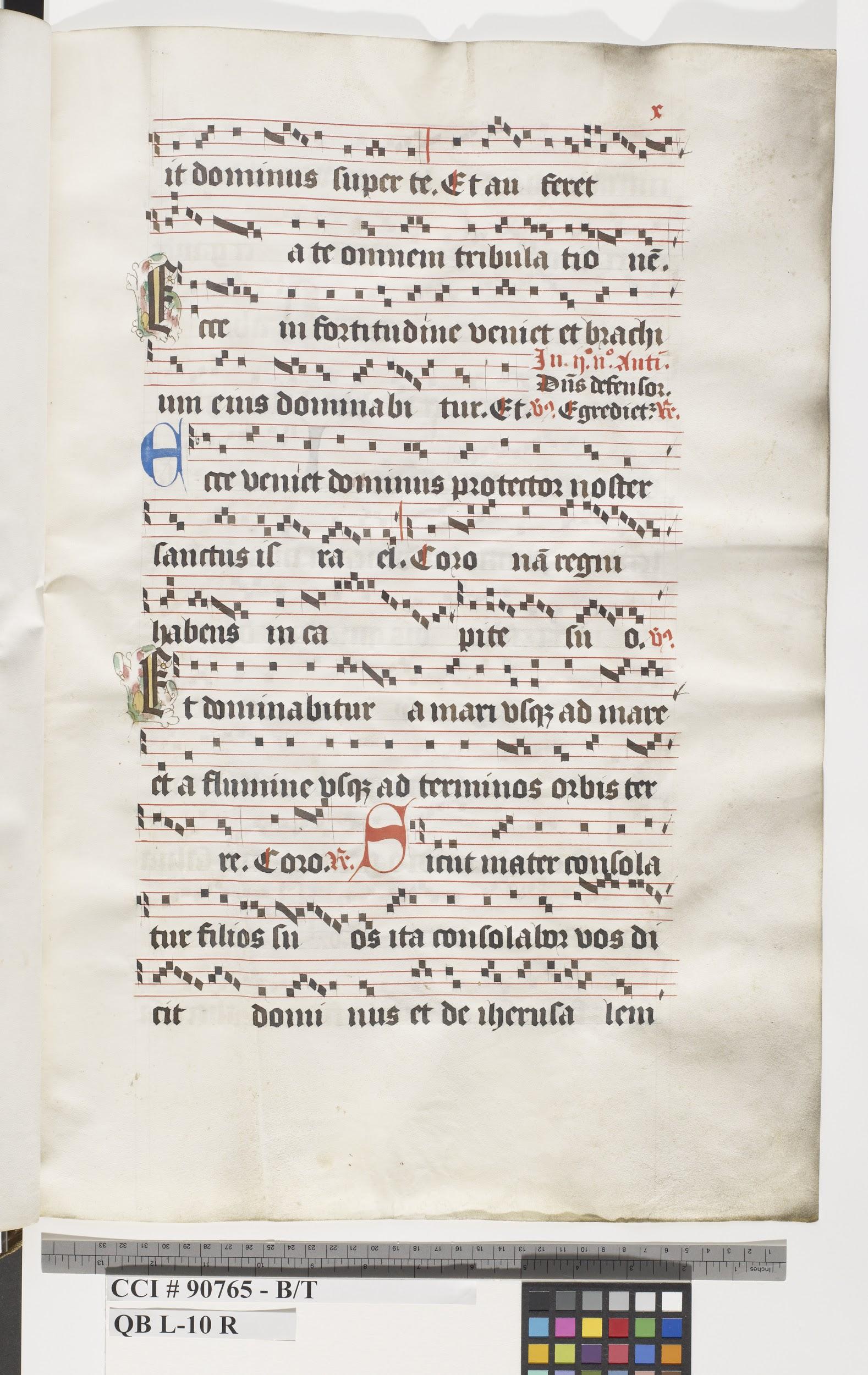 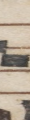 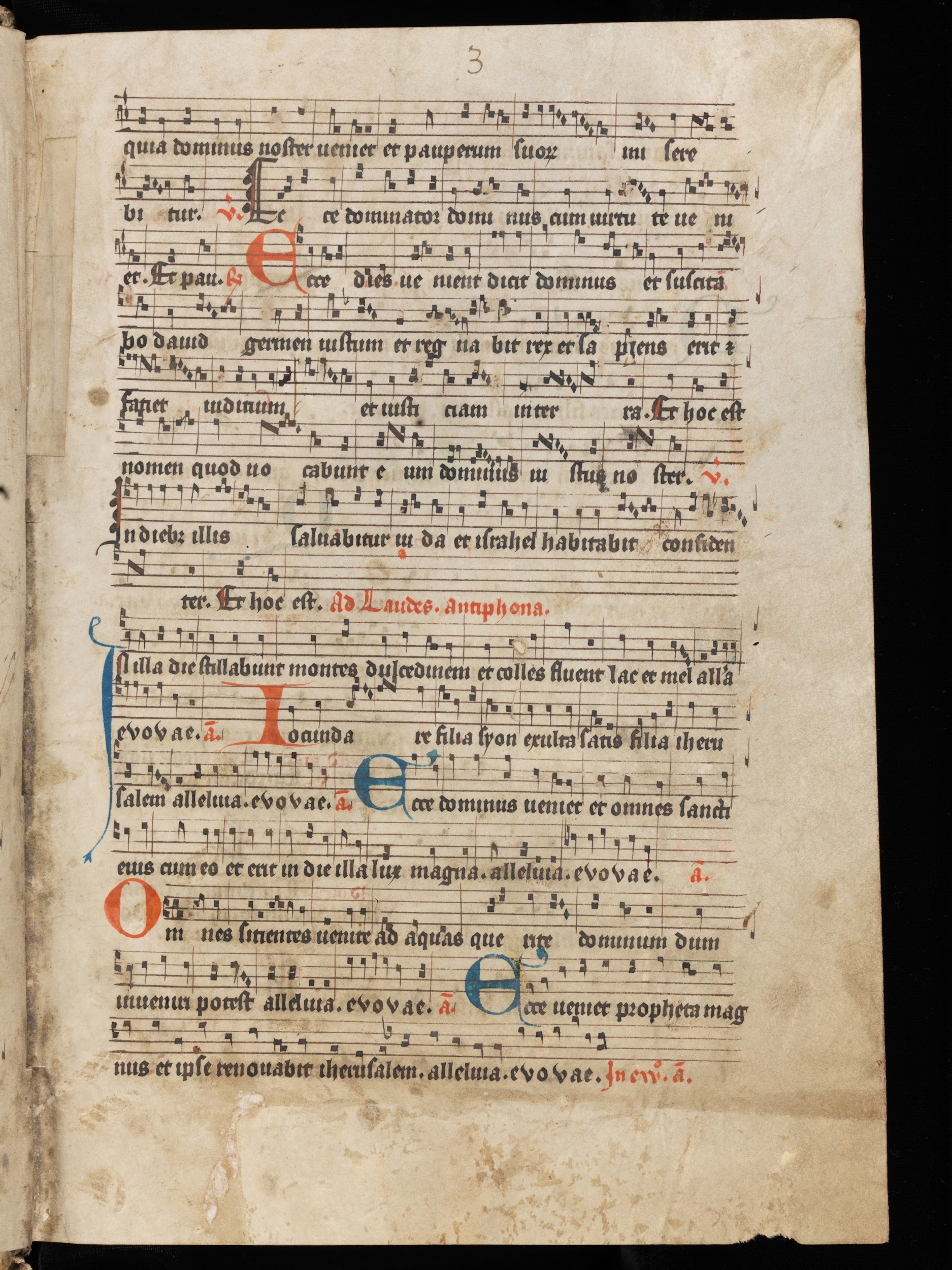 position: l3
type: neume.podatus3
position: s3
type: neume.punctum
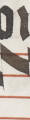 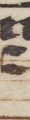 position: l4
type: neume.oblique2
position: s4
type: clef.c
‹#›
‹#›
Rodan Workflow Jobs
‹#›
Rodan Workflow - Position Training
Original Manuscript Image(s)
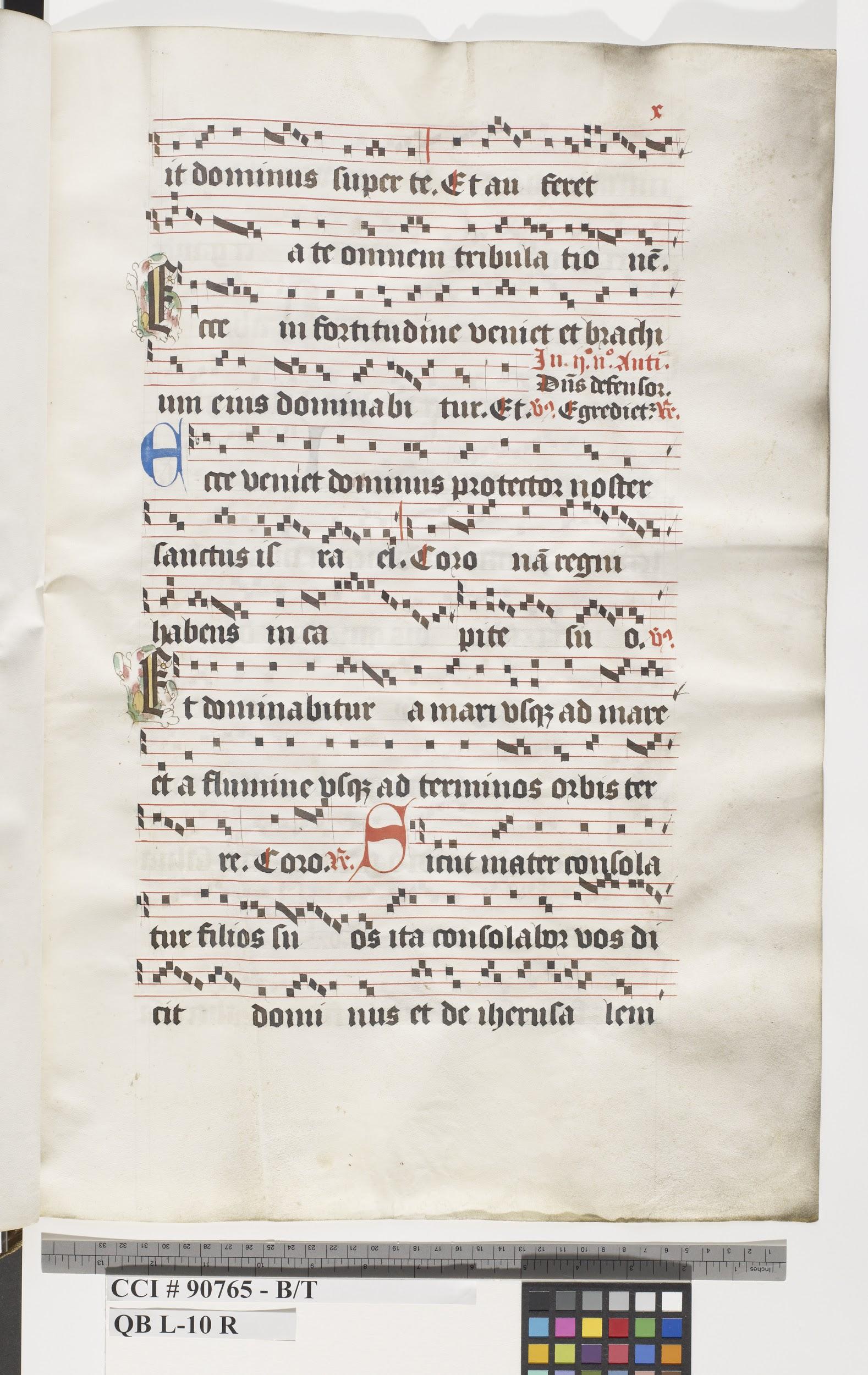 GameraXML File(s)
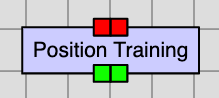 Trained Position Model
Extended GameraXML File(s)
‹#›
Rodan Workflow - Position Training cont’d
Training Interface
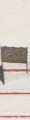 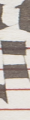 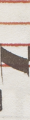 Train
s5
l3
s2
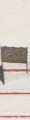 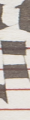 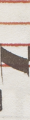 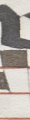 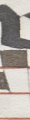 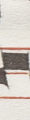 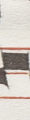 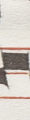 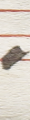 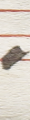 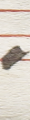 Train
s5
l3
s2
s5
l3
s4
l1
s2
‹#›
Rodan Workflow - Classification
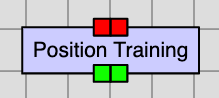 Trained Staff-Detection Model
Trained Position (Type) Model
GameraXML File
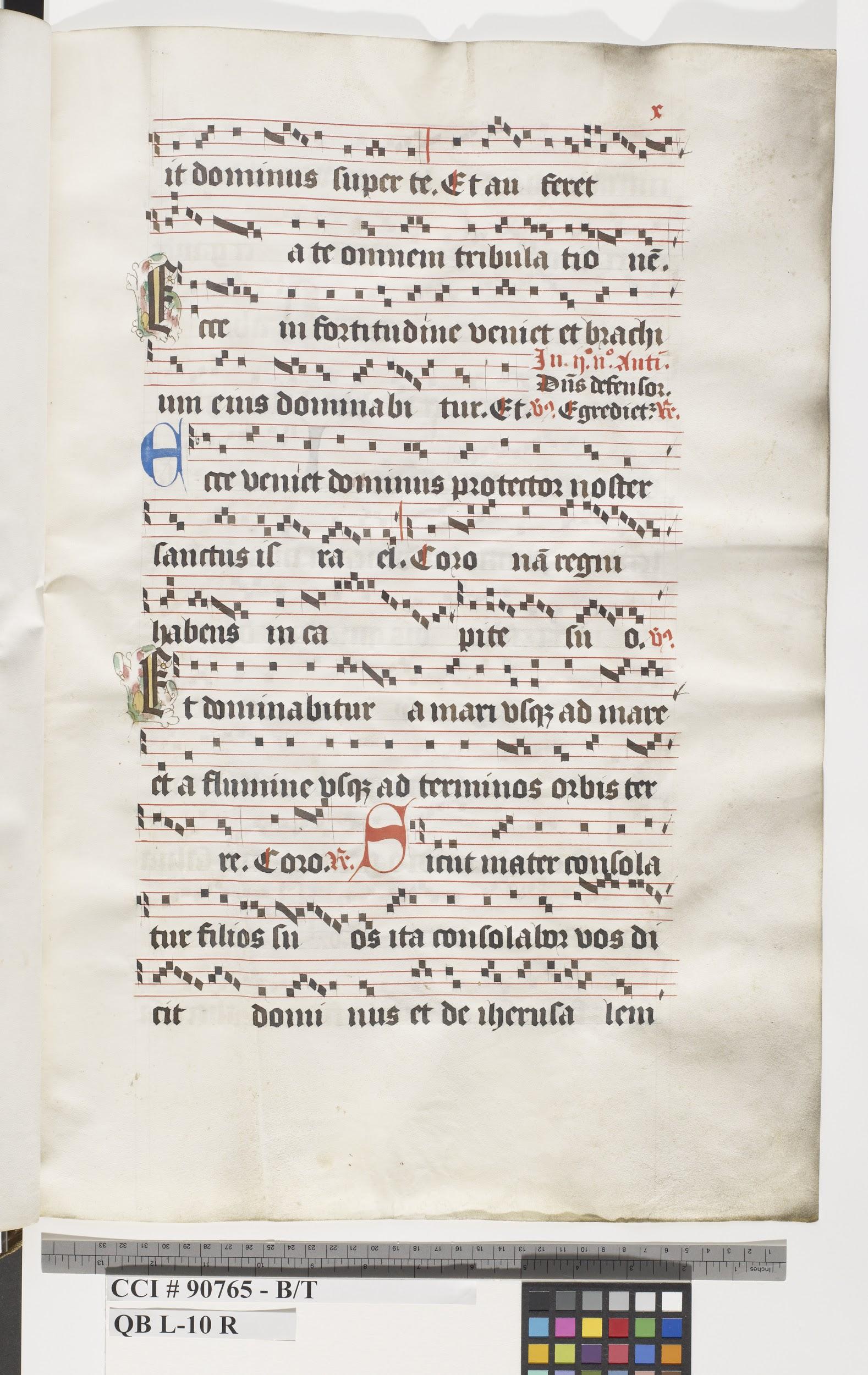 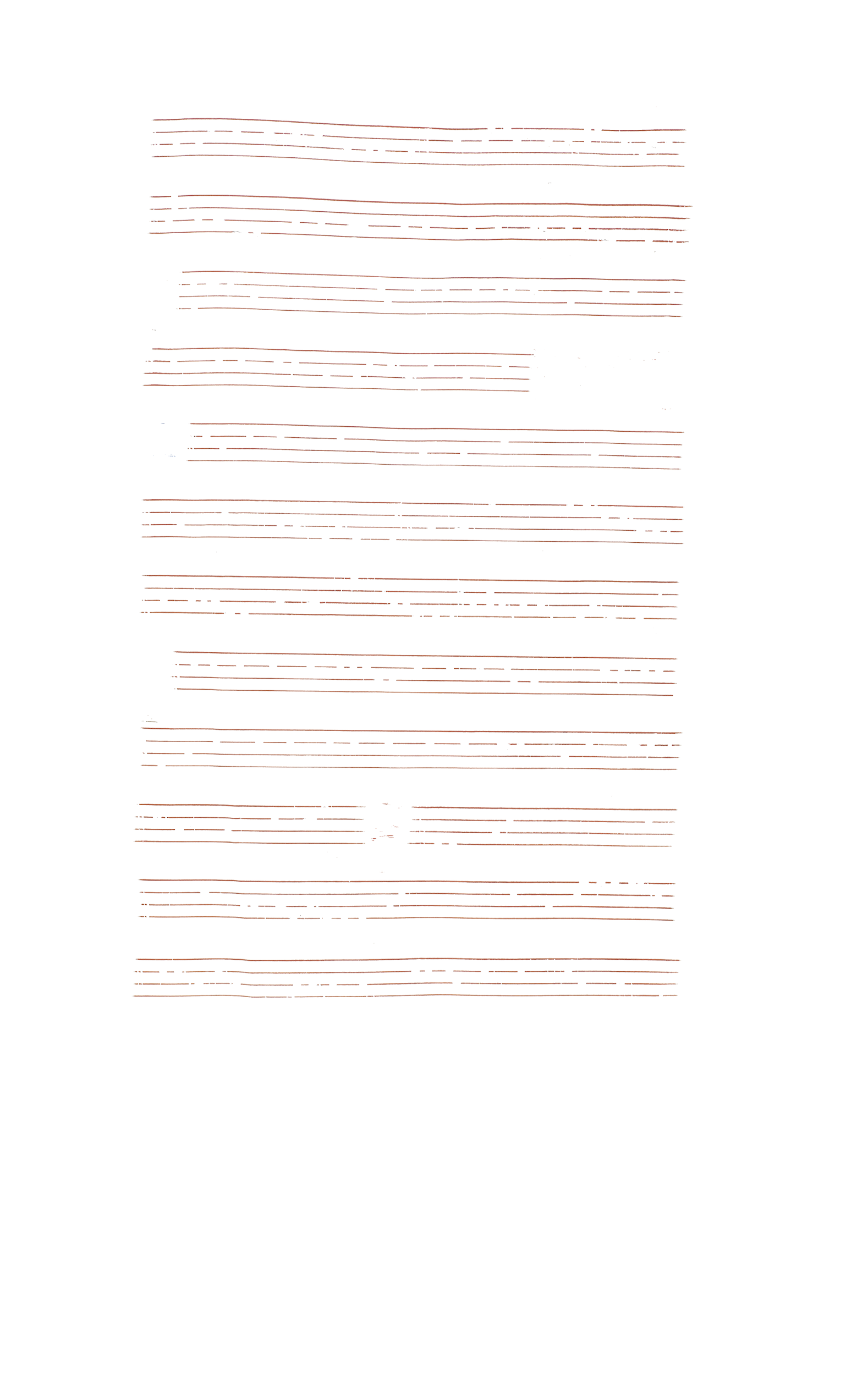 Original Manuscript Image
Staff Layer Image
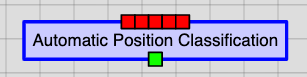 Extended GameraXML File
‹#›
Extended GameraXML File
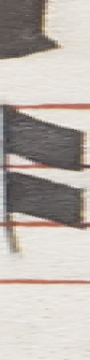 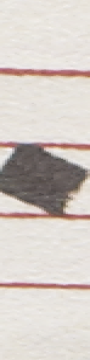 {
<glyph>
...
<type name=”neume.inclinatum”/>
<pitch-estimation>
	<position name=”s3” confidence=”98.93”/>
<pitch name=”B” octave=”3”/>
</pitch-estimation>
<staff number=”4”/>
...

</glyph>
‹#›
Conclusion and Future Work
Implemented a single-step neume component position and type classification job in Rodan
Developed the initial version of a training interface for position classification
Future work:
Integrate position training architecture into the interactive classifier
Envision a machine-learned approach for neume component object detection from the original manuscript image
‹#›
Thank you!
Special thanks to Alicia Nuñez-Alcover and Jorge Calvo-Zaragoza
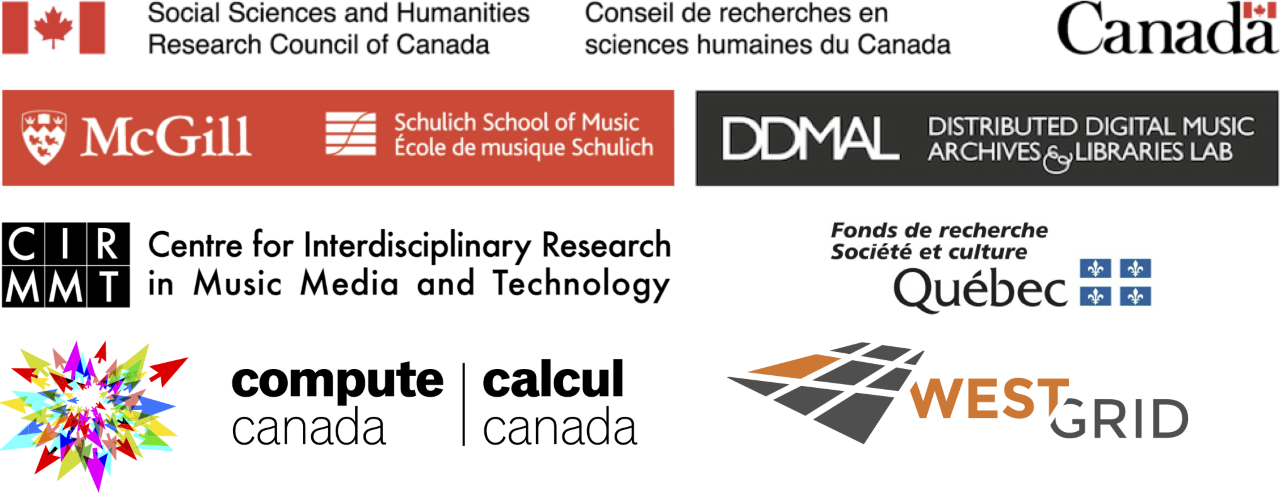 ‹#›